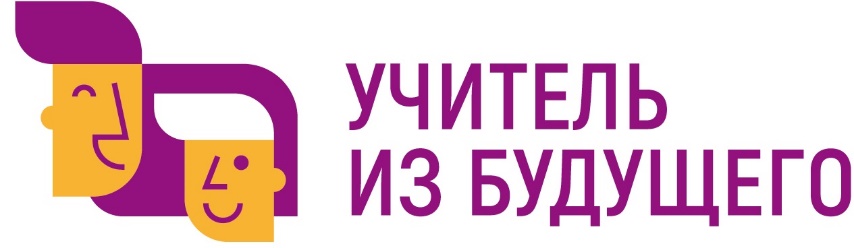 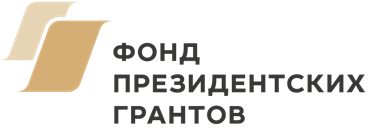 Карнавальные дни Фашинга
Методические рекомендации для педагога по разработке и использованию цикла видеороликов на платформе ТикТок
Предметная область: немецкий язык
Название команды:
Viersamkeit (родство четырех душ)
ОрганизаторАНО ДПО «Межрегиональный центр 
инновационных технологий в образовании»
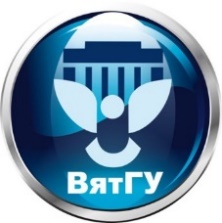 Ключевой партнерФГБОУ ВО «Вятский государственный университет»
Педагогический институт
Команда проекта
Капитан: Тупицына Мария Владимировна
Участники: Погудина Полина Валентиновна, Якимова Елена Васильевна, Карачева Александра Олеговна (студенты ФГБОУ ВО «Вятский государственный университет», г. Киров)
Методист: Поторочина Галина Евгеньевна, к.п.н., доцент кафедры иностранных языков и удмуртской филологии (ФГБОУ ВО «Глазовский государственный педагогический институт им. В.Г. Короленко», г. Глазов)
Учитель: Южанина Танзиля Таировна, учитель немецкого и английского языков (МБОУ «Средняя общеобразовательная школа №2», г. Глазов)
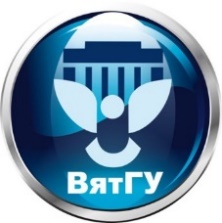 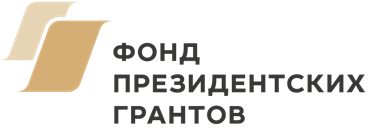 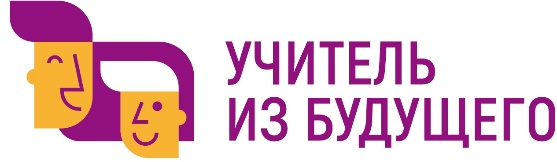 Проблема, которую должен решать проект
Низкий уровень осведомленности учащихся 7 класса о  культуре страны второго иностранного языка (немецкого).
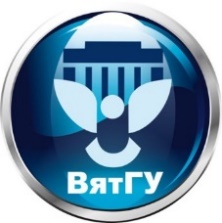 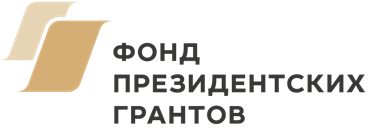 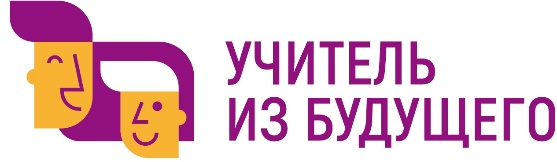 Противоречие, которое должен решать проект
Противоречие между необходимостью повышения уровня осведомленности учащихся 7 класса о культуре страны второго иностранного языка (немецкого) и отсутствием методических рекомендаций по разработке и использованию цикла видеороликов на платформе ТикТок на уроках второго иностранного языка (немецкого)
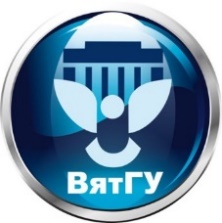 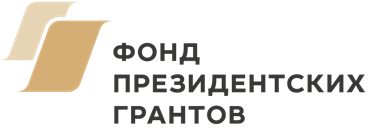 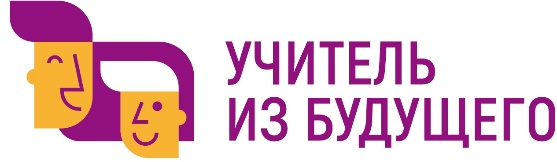 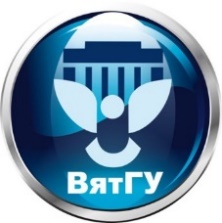 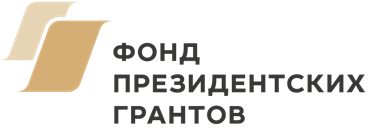 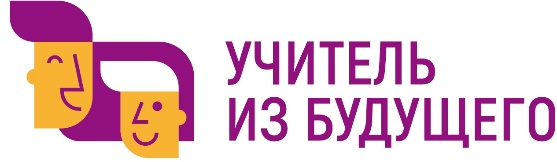 Цель проекта
Повышение уровня осведомленности учащихся 7 класса по теме «Карнавальные дни Фашинга» страны изучаемого языка при помощи методических рекомендаций по разработке и использованию цикла видеороликов на платформе Тик-ток.
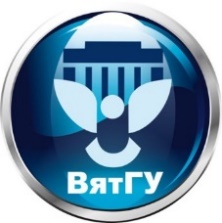 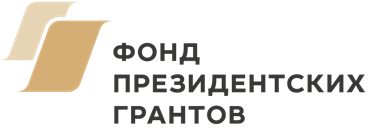 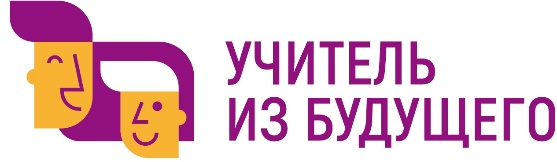 Продукт
Методические рекомендации по разработке и использованию цикла видеороликов на платформе ТикТок по теме «Карнавальные дни Фашинга» (конспекты уроков, критерии отбора материалов, критерии оценки детских творческих работ, инструкция по созданию видеороликов)